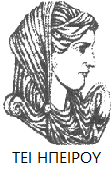 Ελληνική Δημοκρατία
Τεχνολογικό Εκπαιδευτικό Ίδρυμα Ηπείρου
Γεωργική Χημεία
Ενότητα 4: Διαμοριακές δυνάμεις (δεσμός υδρογόνου, δυνάμεις van der Waals), Διαλύματα, Χημική ισορροπία
Γεώργιος Παπαδόπουλος
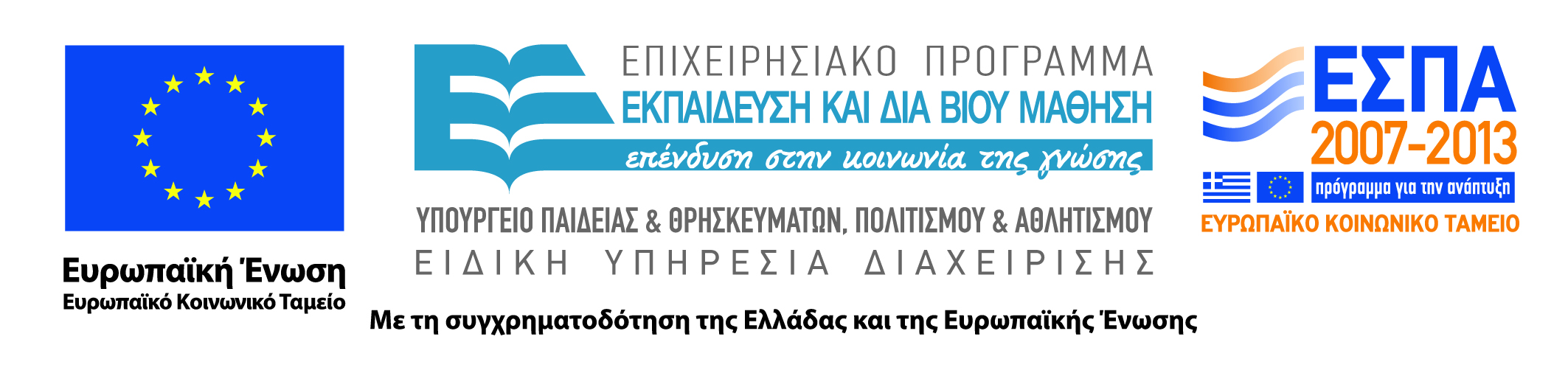 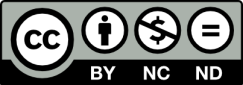 Ανοιχτά Ακαδημαϊκά Μαθήματα στο ΤΕΙ Ηπείρου
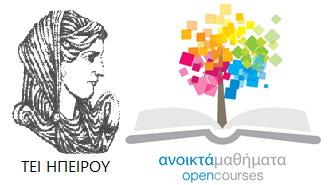 Τμήμα Τεχνολόγων Γεωπόνων
Γεωργική Χημεία
Ενότητα 4: Διαμοριακές δυνάμεις (δεσμός υδρογόνου, δυνάμεις van der Waals), Διαλύματα, Χημική ισορροπία

Γεώργιος Παπαδόπουλος
Καθηγητής
Άρτα, 2015
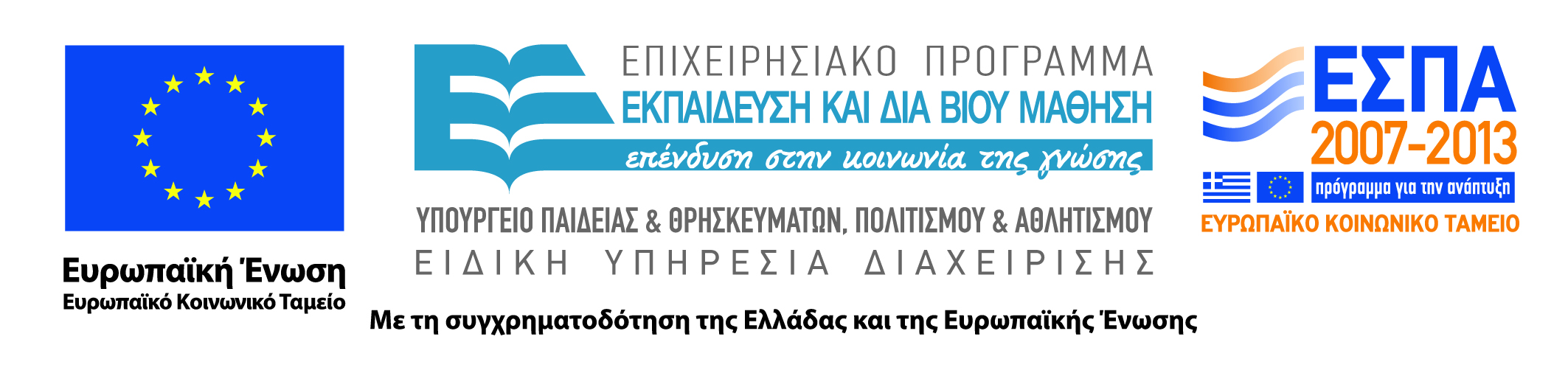 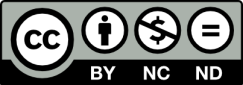 Άδειες Χρήσης
Το παρόν εκπαιδευτικό υλικό υπόκειται σε άδειες χρήσης Creative Commons. 
Για εκπαιδευτικό υλικό, όπως εικόνες, που υπόκειται σε άλλου τύπου άδειας χρήσης, η άδεια χρήσης αναφέρεται ρητώς.
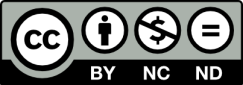 3
Χρηματοδότηση
Το έργο υλοποιείται στο πλαίσιο του Επιχειρησιακού Προγράμματος «Εκπαίδευση και Δια Βίου Μάθηση» και συγχρηματοδοτείται από την Ευρωπαϊκή Ένωση (Ευρωπαϊκό Κοινωνικό Ταμείο) και από εθνικούς πόρους.
Το έργο «Ανοικτά Ακαδημαϊκά Μαθήματα στο TEI Ηπείρου» έχει χρηματοδοτήσει μόνο τη αναδιαμόρφωση του εκπαιδευτικού υλικού.
Το παρόν εκπαιδευτικό υλικό έχει αναπτυχθεί στα πλαίσια του εκπαιδευτικού έργου του διδάσκοντα.
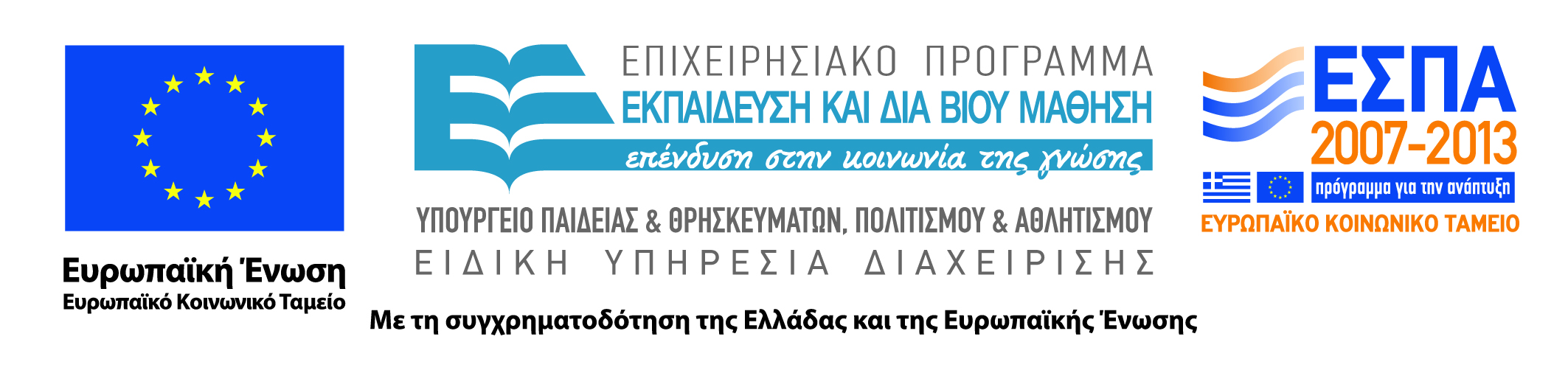 Σκοποί ενότητας
Σκοπός είναι η παρουσίαση των διαμοριακών δυνάμεων, των διαλυμάτων και της έννοιας της χημικής ισορροπίας
5
..
..
..
δ-
Η
Ο
Ν
Η
δ+
δ+
Η
Η
Η
Τρία είδη απεικόνισης μορίων:
Σκελετικό
Με σφαίρες και ράβδους
Χωροπληρωτικό
..
..
H2S υδρόθειο

H2O νερό

4,3 δ.υ./μόριο νερού
δ-
Ο
δ+
δ+
Η
Η
δ-
Ο
δ+
δ+
Η
Η
δ-
Ο
δ+
δ+
Η
Η
Ν – Η …… Χ			Χ – Η…….. Χ

Χ ηλεκτροαρνητικό		πρωτεϊνες 
Ν, Ο					DNA, RNA
Κυτταρίνη 				υδατάνθρακες
Η
CH4
Η
Η
C
Η
Το μεθάνιο είναι ένας υδρογονάνθρακας
Αποτελείται από άνθρακα και υδρογόνο
Δυνάμεις Van der Waals



Υπάρχουν 2 ελκτικές και 2 απωστικές δυνάμεις με το αποτέλεσμα να είναι ελαφρώς ελκτικό 
Οι ουσίες μπορούν να διαχωριστούν στις υδρόφιλες (που αγαπούν το νερό) και τις λιπόφιλες ή υδρόφοβες (που αγαπούν τα λίπη)
2e-
2e-
.
.
+
+
H
H
C – H
H – C
Βιβλιογραφία
Σελίδες: 102-107*, 54-58#, 91-99!, 37^
*Από Λάλια-Καντούρη Μ., Παπαστεφάνου Σ. Γενική και Ανόργανη Χημεία: Αρχές και Εργαστηριακές Ασκήσεις, 2η έκδοση,  Εκδόσεις Ζήτη, Θεσασαλονίκη, 2012.
#Από Ταμουτσίδη Ευστ. Γεωργική Χημεία, Β έκδοση, Εκδόσεις Γράμμα, Θεσσαλονίκη, 2008.
!Από Ξένου ΚΔ, Ξένου Ε. Γενική και Ανόργανη Χημεία, Μακεδονικές Εκδόσεις, Θεσασαλονίκη, 2009.
^Από Σημειώσεις Γεωργικής Χημείας, της Δρ. Κιτσιούλη Ειρήνης. Αυτό αφορά μόνον φοιτητές μεγαλύτερων εξαμήνων από το πρώην Τμήμα Φυτικής Παραγωγής.
Διατήρηση Σημειωμάτων
Οποιαδήποτε  αναπαραγωγή ή διασκευή του υλικού θα πρέπει  να συμπεριλαμβάνει:

το Σημείωμα Αναφοράς
το  Σημείωμα Αδειοδότησης
τη Δήλωση Διατήρησης Σημειωμάτων
το Σημείωμα Χρήσης Έργων Τρίτων (εφόσον υπάρχει) 

μαζί με τους συνοδευόμενους υπερσυνδέσμους.
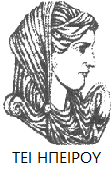 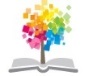 12
Σημείωμα Αναφοράς
Παπαδόπουλος, Γ. Γεωργική Χημεία. Τεχνολογικό Ίδρυμα Ηπείρου. Διαθέσιμο από:
http://eclass.teiep.gr/courses/DEMO118/
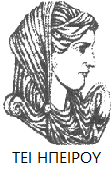 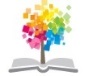 13
Σημείωμα Αδειοδότησης
Το παρόν υλικό διατίθεται με τους όρους της άδειας χρήσης Creative Commons Αναφορά Δημιουργού-Μη Εμπορική Χρήση-Όχι Παράγωγα Έργα 4.0 Διεθνές [1] ή μεταγενέστερη. Εξαιρούνται τα αυτοτελή έργα τρίτων π.χ. φωτογραφίες, Διαγράμματα κ.λ.π., τα οποία εμπεριέχονται σε αυτό και τα οποία αναφέρονται μαζί με τους όρους χρήσης τους στο «Σημείωμα Χρήσης Έργων Τρίτων».
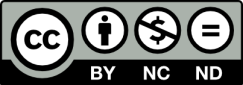 Ο δικαιούχος μπορεί να παρέχει στον αδειοδόχο ξεχωριστή άδεια να  χρησιμοποιεί το έργο για εμπορική χρήση, εφόσον αυτό του  ζητηθεί.
[1]
http://creativecommons.org/licenses/by-nc-nd/4.0/deed.el
Τέλος Ενότητας
Επεξεργασία: Αντώνιος Σακελλάριος
Άρτα, 2015
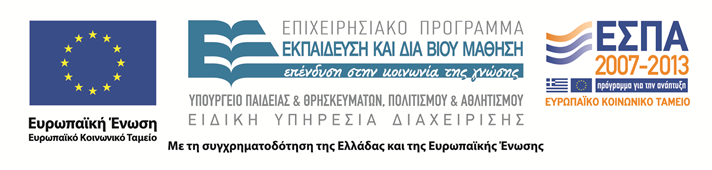 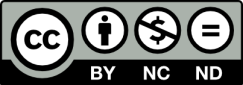 Τέλος Ενότητας
Διαμοριακές δυνάμεις (δεσμός υδρογόνου, δυνάμεις van der Waals), Διαλύματα, Χημική ισορροπία
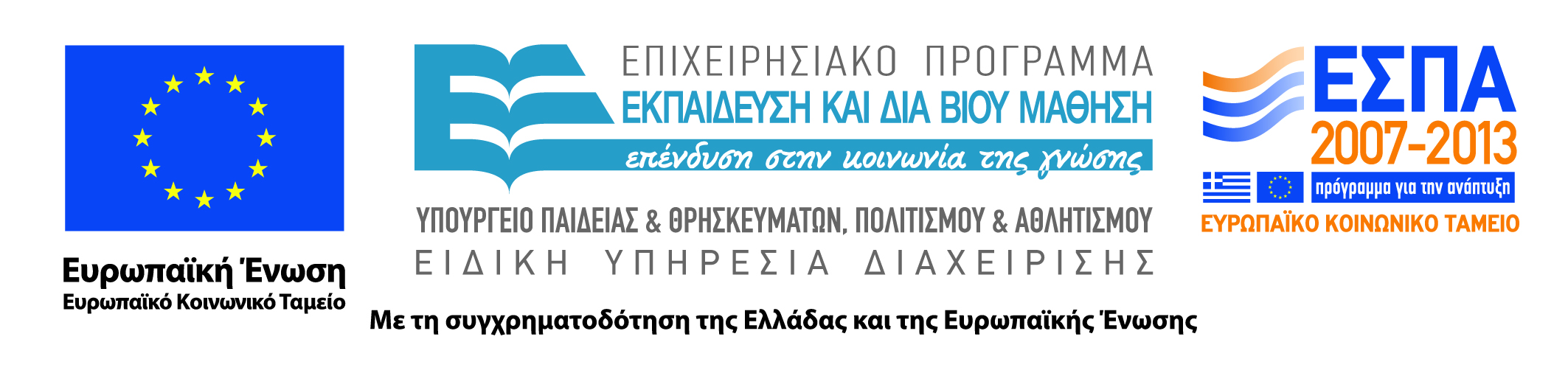 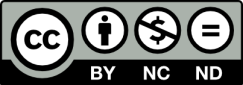